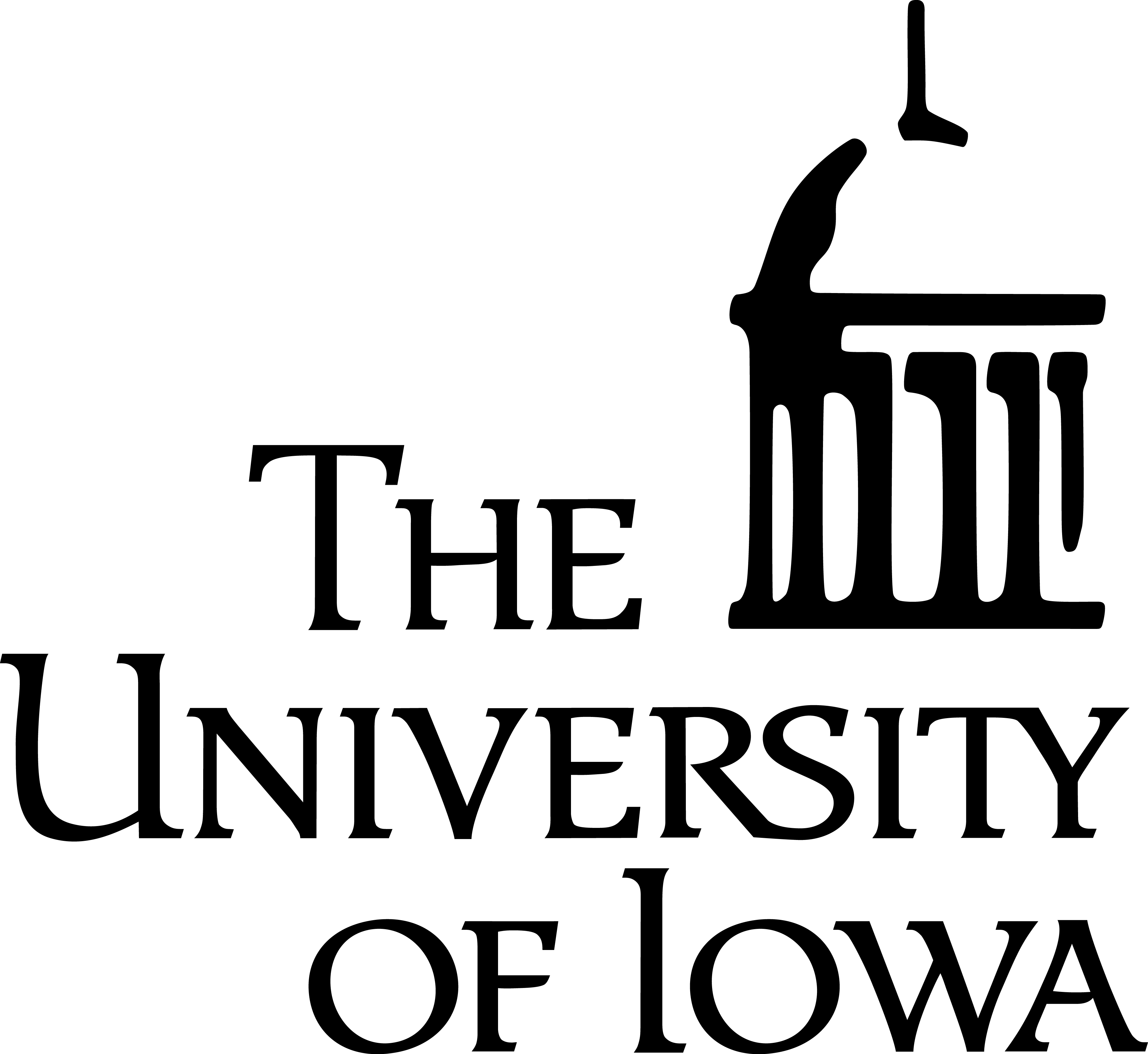 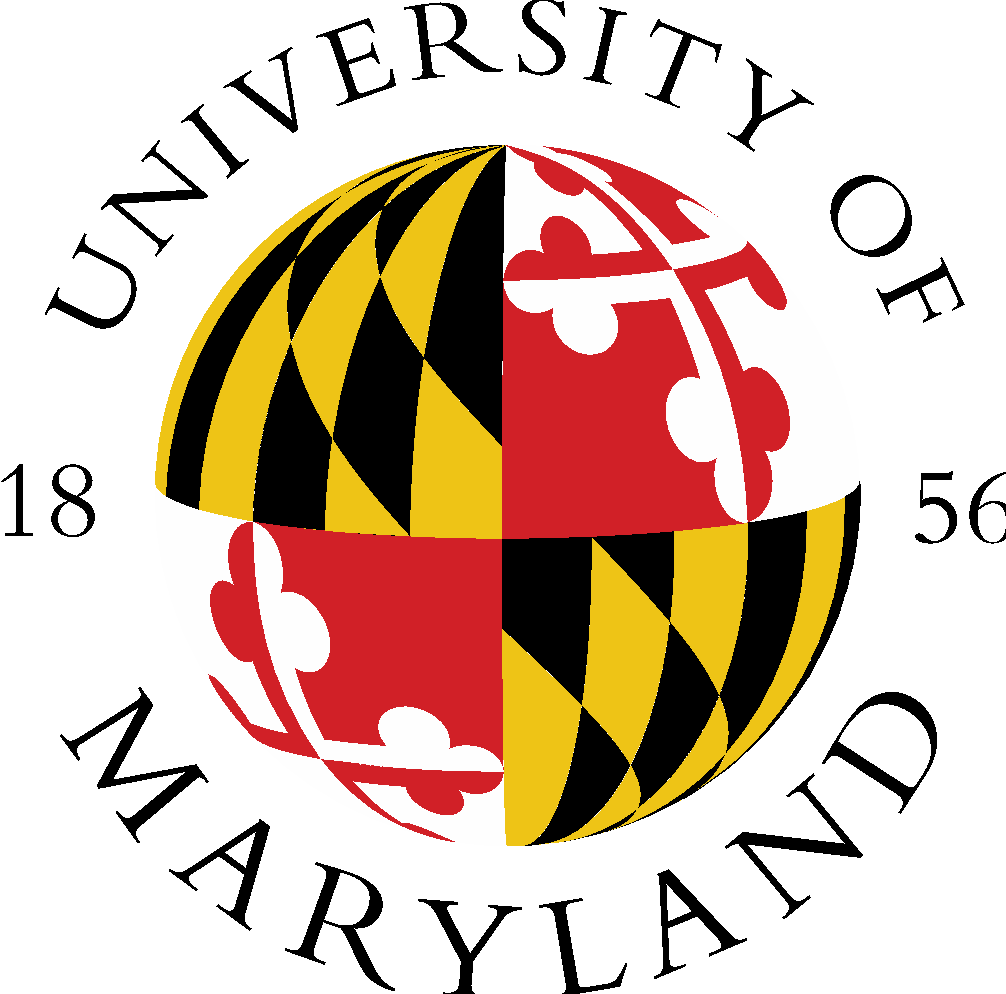 A 2-University Implementation of Canvas Catalog Through Campus Partnerships
David Long, University of Iowa                                                             			 Jessica Sowalsky, Ph.D., University of Maryland
What is Canvas Catalog?
Who is the Audience for Canvas Catalog?
Canvas Catalog is a storefront that enables people to self-enroll in courses. Once enrolled, the student is placed in a Canvas course.

The use case for this service comes from the universities’ need to offer non-credit courses.  This service offers an easy way for students to select and enroll in courses that are free or fee based.  In addition, administrators of these courses can track student enrollments and course completions. 

Upon completion of a course, students can print a transcript of the courses they completed, or print an optional certificate of completion.
Continuing Education Units (CEUs): 
College of Education: K-12 Teachers
College of Nursing: Hospital Nurses 

Internal to the University: 
Office of Student Conduct: Academic Integrity training
University Human Resources: Security Awareness

Specific External Communities: 
College of Agriculture and Natural Resources: Master Gardeners
Iowa Geriatric Education Center: Caregiver training 
National Consortium for the Study of Terrorism and Responses to Terrorism: Federal and State Government workers
High school students considering college
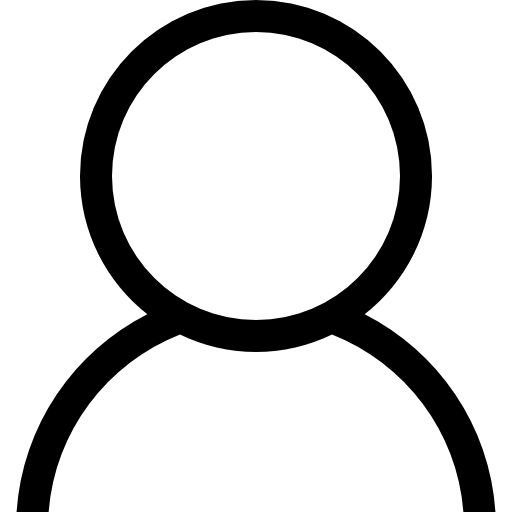 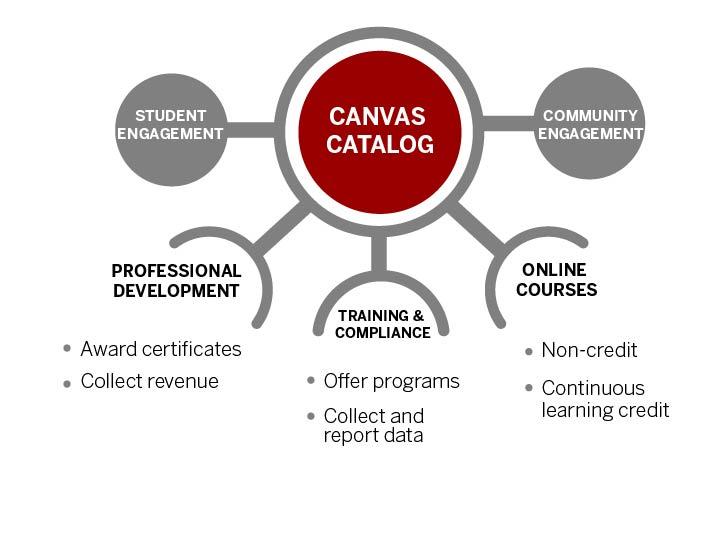 Student
Canvas Catalog storefront
Course offerings listed
Registration and account creation 
Payment
Transcript & certificate
Usage Data:
Challenges and Opportunities:
Where Are We Headed?
Iowa
https://learn.uiowa.edu
12 departments / units 
116 courses 
1,507 enrollments
367 completions 





Maryland
https://umd.catalog.instructure.com
13 departments / units 
87 courses
12,782 enrollments
8,076 completions
Maryland:
Strengthen partnership with the Office of Extended Studies 

Iowa: 
Advertise this service more internally
Challenges: 

Competing against other non-credit courses from other areas  
Navigating University financial requirements 
Not all integrations licensed for use
Staff to create and maintain courses
University branding initiatives



Opportunities: 

Delivery platform for grant funded projects
Find new sources of funds
Market and advertise your brand 
New ways to offer outreach and engagement
Offer certificates of completion, unofficial transcripts
Professional development courses
Canvas LMS
Course content, discussions, grades, etc
Cohort 2
Image Credit: Indiana University
Cohort 2